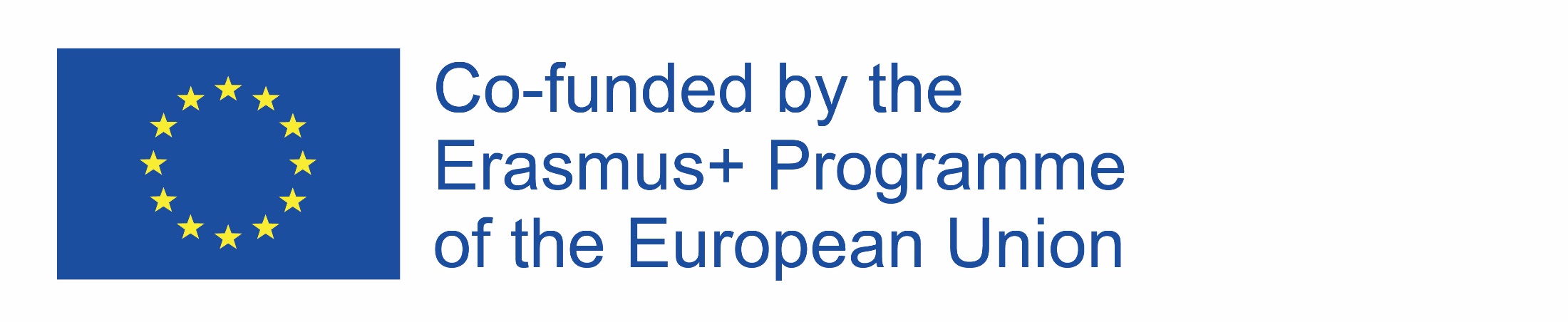 OCHRONA ŚRODOWISKA
Web Quest jest przeznaczony dla III klasy gimnazjum.
Cel: utrwalenie wiadomości z zakresu ochrony środowiska,
 pogłębienie świadomości  uczniów 
o ochronie środowiska.
Autorem projektu jest: Joanna Lemirowska - Wronka
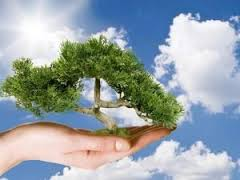 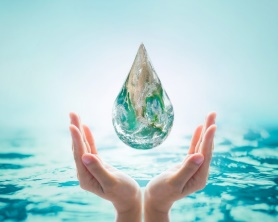 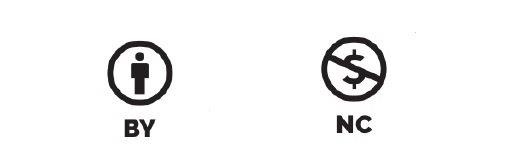 SPIS TREŚCI
Wprowadzenie
2. Zadania
3. Proces
4. Źródła
5. Ewaluacja
6. Konkluzja
7. Poradnik dla nauczyciela
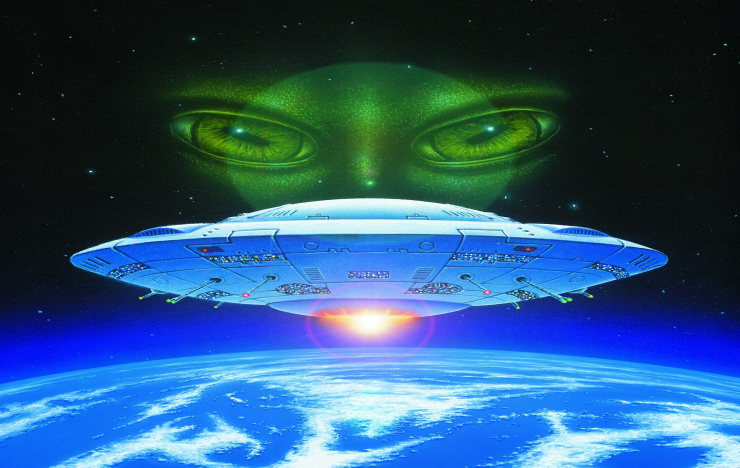 WPROWADZENIE
Mała kosmitka Mila odwiedziła Ziemię. Wyszła ze swojego latającego pojazdu ni od razu zaczęła się krztusić (miała kaszel) i ciężko oddychała. Chciała szybka napić się wody, pobiegła do najbliższej rzeki, aby się napić. Stanęła na brzegu, spojrzała na płynącą wodę i przerażona (wystraszona) uciekła do statku kosmicznego i odleciała.
Dlaczego Mila nie mogła normalnie oddychać i napić się wody? Dlaczego uciekła z naszej planety?
Co powinniśmy zrobić , by chciała wrócić i zostać z nami na dłużej?
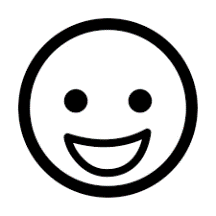 WPROWADZENIE
Odpowiedzi na te pytania otrzymacie pracując z rówieśnikami podczas zajęć. To będzie WASZA PRACA, sami poszukacie informacji i rozwiążecie zagadkę: dlaczego gość z innej planety tak szybko uciekł. 
Dowiecie się, co powinniśmy zrobić , by chciała wrócić i zostać z nami na dłużej? By ludzie nie musieli szukać innego miejsca do życia. 
Zrozumiecie, dlaczego te działania będą ważne nie tylko dla kosmitki Mili, ale również dla nas samych.
Zachęcicie innych do wprowadzania zmian na Ziemi i będziecie ekspertami w tej dziedzinie.
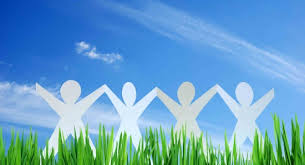 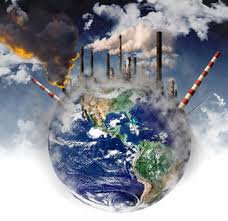 WPROWADZENIE
Wasza praca pozwoli  uświadomić sobie realne (=prawdziwe) zagrożenia dla ludzkości, jakie niosą ze sobą zanieczyszczenie powietrza i zanieczyszczenie wody.

Zrozumiecie, że od was samych zależy, by polepszyć jakość życia mieszkańców Ziemi.

Będziecie chcieli wpłynąć na działania innych osób poprzez  nauczanie ich, jak mogą chronić środowisko.
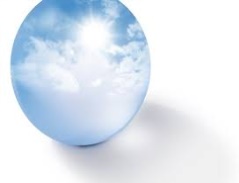 ZADANIE
WASZYMI ZADANIAMI BĘDZIE:
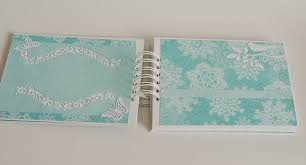 PROCES
CZĘŚĆ I
Zostaniecie podzieleni na dwie grupy:
Będziecie mieć do wykonania album dotyczący zanieczyszczenia wody
Będziecie mieć do wykonania album dotyczący zanieczyszczenia powietrza
PROCESCZĘŚĆ II
WSZYSCY RAZEM
Będziecie wspólnie wykonywać (=robić) PLAKAT  promujący, czyli zachęcający innych do ochrony środowiska – by powietrze  woda nie były zanieczyszczane*
* Dopuszczalne wykonanie dwóch plakatów – jednego ochrony wody, a drugiego – ochrony powietrza.
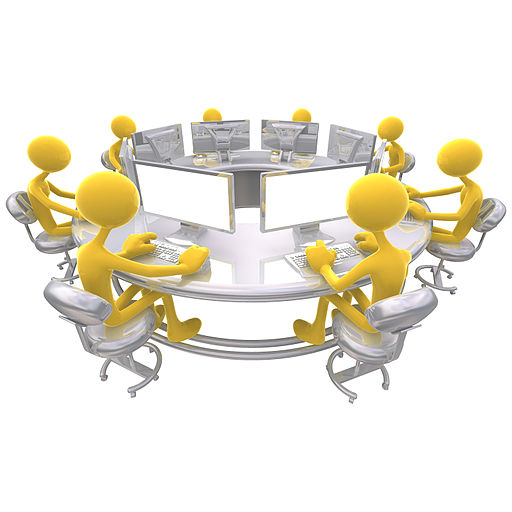 PROCES
Podzielcie się na dwie grupy
 (w razie potrzeby nauczyciel pomoże Wam w dobraniu się w grupy)
Każda grupa wybiera swojego lidera*, który wskazuje zadania dla pozostałych osób zespołu.
Lider musi pamiętać , by dobrze rozdzielić zadania, żeby w albumie były:
Informacje o rodzaju zanieczyszczeń
Informacje o efektach zanieczyszczeń
Informacje o zapobieganie zanieczyszczeniom
Lider sprawdza, czy wszystkie osoby w grupie rozumieją swoje zadania. Jeśli nie, stara się wytłumaczyć (sam lub z pomocą nauczyciela)

* LIDER może być wskazany przez nauczyciela
PROCES
W albumie powinny znaleźć się: 
Informacje tekstowe   
Rysunki 
Grafiki
Zdjęcia
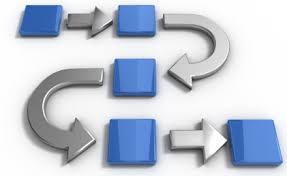 Na wykonanie projektu macie cztery tygodnie
PROCES
Cztery tygodnie
4
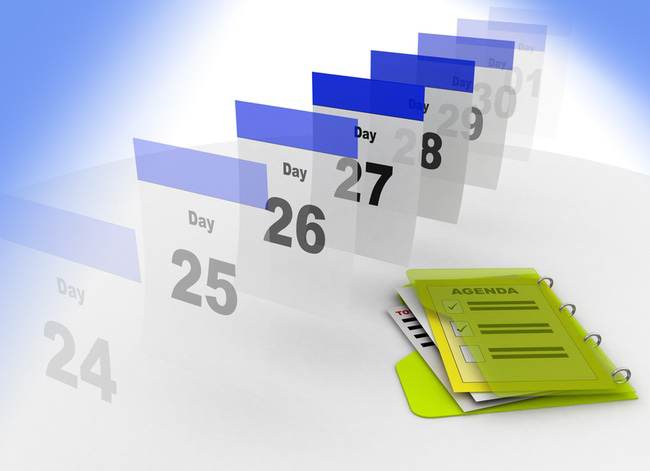 PROCES
PIERWSZY TYDZIEŃ
Zapoznanie się z zadaniem, wyznaczenie zadań w grupie, wstępne gromadzenie informacji:  
Szukanie w źródłach Internetowych, w słownikach, podręcznikach, książkach tematycznych
Wyjaśniania trudnych pojęć (słów)
Wybieranie ważnych informacji, które będą łatwe do zrozumienia przez uczniów z drugiej grupy
PROCES
DRUGI TYDZIEŃ

Projektowanie albumu
Wspólne wybieranie najważniejszych informacji
Wspólne decydowanie o sposobie pisania tych informacji oraz wytypowanie miejsc na grafikę, rysunki lub zdjęcia
PROCES
TRZECI TYDZIEŃ:

Wypełnianie albumu
Opanowanie umiejętności prezentowania informacji zawartych w albumie, wyjaśnienie zagadnień
PROCES
CZWARTY TYDZIEŃ

Zaprezentowanie na pierwszej lekcji biologii albumów, wyjaśnienie zagadnień przez każdą z grup
Wspólne wykonanie PLAKATU zachęcającego do ochrony środowiska: powietrza i wody
PROCES
Informacji potrzebnych do przygotowania zadania szukajcie w podanych stronach internetowych lub innych wam znanych.

Pamiętajcie, aby w Waszych pracach zamieścić:
1. Tytuł/ Temat.
2. Imiona  i nazwiska uczniów, którzy ją przygotowywali.
3. Informacje  w ciekawej, estetycznej, wyczerpującej, różnorodnej formie. Użyjcie Waszej wyobraźni i umiejętności.
4. Każda grupa samodzielnie prezentuje klasie swoją pracę.

Pamiętajcie, by pracować zgodnie z wytycznymi.
Każdy z Was powinien się starać i aktywnie brać udział w pracy. Powinniście ze sobą współpracować!
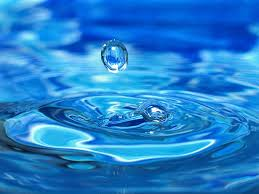 PROCES
GRUPA I - NIEBIESKA
ETAPY PRACY:
1) Wyszukać informacji, które odpowiedzą na pytania:
Co to jest woda?
Gdzie występuje woda?
Jak wygląda obieg wody w przyrodzie?
Jakie są źródła zanieczyszczenia wody?
Jak zanieczyszczenie wody wpływa na środowisko i życie roślin, zwierząt, ptaków, ludzi?
W jaki sposób można chronić wodę przed zanieczyszczeniami?
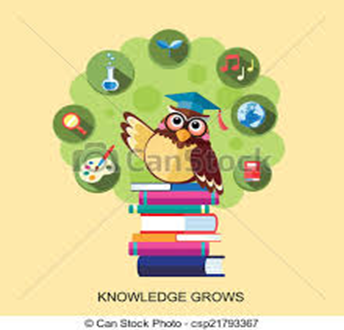 PROCES
GRUPA I - NIEBIESKA
ETAPY PRACY:
2) Posegregować, podzielić informacje, wybrać najważniejsze i najbardziej zrozumiałe dla Was, żebyście wiedzieli, o czym jest naprawdę wasza praca
3) Wyszukać grafiki, rysunki, zdjęcia, które można wykorzystać w albumie
4) Zaprojektować (=zaplanować) album – tak, żeby nie było bałaganu,  informacje i rysunki były czytelne.
5) Wykonać album.
PROCES
GRUPA II - SZARA
ETAPY PRACY:
1) Wyszukać informacji, które odpowiedzą na pytania:
Co to jest powietrze?
Z czego składa się powietrze?
Jakie są właściwości powietrza?
Jakie są źródła zanieczyszczenia powietrza?
Jak zanieczyszczenie powietrza wpływa na środowisko i życie roślin, zwierząt, ptaków, ludzi?
W jaki sposób można chronić powietrze przed zanieczyszczeniami?
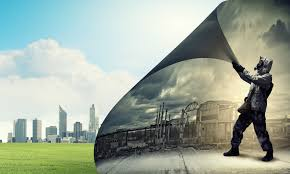 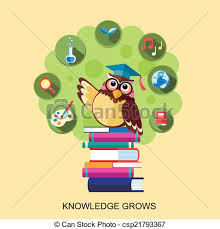 PROCES
GRUPA II - SZARA
ETAPY PRACY:
2) Posegregować, podzielić informacje, wybrać najważniejsze i najbardziej zrozumiałe dla Was, żebyście wiedzieli, o czym jest naprawdę Wasza praca
3) Wyszukać grafiki, rysunki, zdjęcia, które można wykorzystać w albumie
4) Zaprojektować (=zaplanować) album – tak, żeby nie było bałaganu,  informacje i rysunki były czytelne.
5) Wykonać album.
PROCES
GRUPA I   GRUPA II 
Przedstawia kolejno swój album, wyjaśnia problematykę na podstawie pytań nauczyciela (zgodnych z treścią opracowanych albumów)

WSZYSCY RAZEM:
Wykonujecie wspólnie plakat promujący (=zachęcający) ochronę wody i powietrza przed zanieczyszczeniem
Do wykonania plakatu możecie użyć farb, kredek,
 papieru kolorowego, wycinków z gazet, wydruków 
i innych, dowolnych materiałów 

PAMIĘTAJCIE, że wasza praca będzie oceniana 
przez nauczyciela, dlatego pamiętajcie:
Przygotujcie się dokładnie
Pilnujcie, by odpowiedzi na pytania były 
poprawne i pełne
Pamiętajcie, że zgodna współpraca daje wspaniałe efekty! (wyniki)
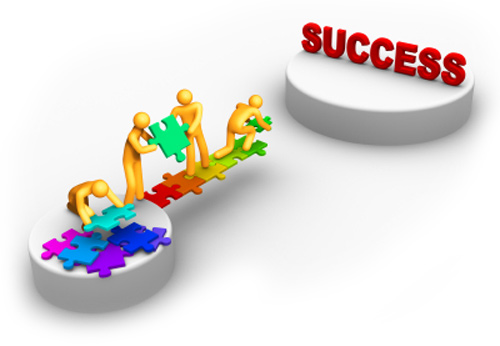 ŹRÓDŁA
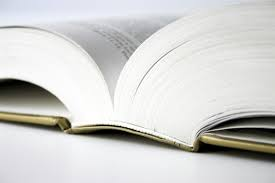 źródła książkowe - podręcznik do biologii-OPERON, autorzy: Jolanta Loritz-Dobrowolska, Zyta Sendecka,  Elżbieta Szedzianis,  Ewa Wierbiłowicz; książki dotyczące zanieczyszczenia środowiska
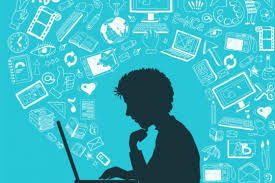 ŹRÓDŁA
źródła sieciowe - wyszukanie w Internecie stron związanych z zanieczyszczeniem środowiska, z zanieczyszczeniem wody i gleby, związane z ochroną środowiska, np.
WIKIPEDIA
http://www.pfozw.org.pl/zrodlo-wiedzy/w-budowie-5/
http://www.ekologia.pl/wiedza/zanieczyszczenia/zanieczyszczenia-wod-skad-sie-biora-scieki,11031.html
http://eszkola.pl/biologia/zanieczyszczenia-wod-6564.html
ŹRÓDŁA
-http://www.ekologia.pl/wiedza/zanieczyszczenia/zanieczyszczenia-powietrza-oddychac-zatrutym-powietrzem,11030.html
http://www.gios.gov.pl/stansrodowiska/gios/pokaz_artykul/pl/front/stanwpolsce/srodowisko_i_zdrowie/zanieczyszczenia_powietrza
-http://www.ekoproblemy.2ap.pl/zanpow.htm
http://przyroda.opracowania.pl/ochrona_powietrza_w%C3%B3d_i_gleb/

PREZENTACJE MULTIMEDIALNE dotyczące zanieczyszczenia i ochrony wód i powietrza
Filmy dotyczące zanieczyszczeń i ochrony środowiska (wody i powietrza)

Poszukując samodzielnie informacji w Internecie  kieruj się hasłami: zanieczyszczenie wody/powietrza, ochrona wody/powietrza, przyczyny zanieczyszczeń powietrza/wody, rodzaje zanieczyszczeń powietrza/wody, ochrona powietrza/wody, ochrona środowiska
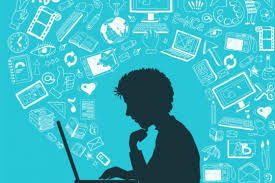 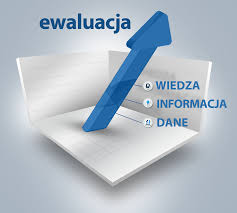 EWALUACJA
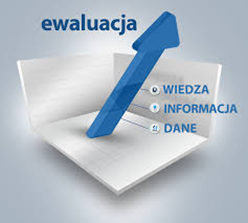 EWALUACJA
* Pytania sprawdzające są zgodne z pytaniami postawionymi w zadaniu.
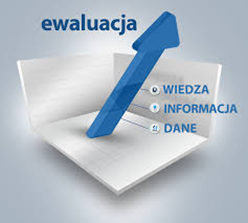 EWALUACJA
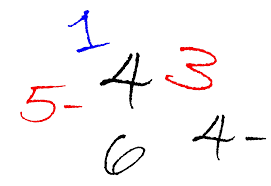 EWALUACJAOCENA
Ocena wystawiana przez nauczyciela biologii
KONKLUZJA
JAKIE KORZYŚCI OSIĄGNĘLIŚCIE Z REALIZACJI TEGO PROJEKTU ?

1. Zobaczyliście, jakie zagrożenia dla życia człowieka i innych organizmów żywych może stworzyć zanieczyszczenie wody i powietrza.
2. Poznaliście źródła zanieczyszczeń powietrza i wody.
3. Dowiedzieliście się w jaki sposób można chronić  wodę i powietrze przed zanieczyszczeniami.
4. Uświadomiliście sobie, jak ważne w naszym życiu jest: czyste powietrze i czysta woda.
5. Możecie teraz innym osobom tłumaczyć, dlaczego i jak warto chronić środowisko, w którym żyjemy
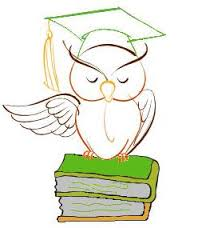 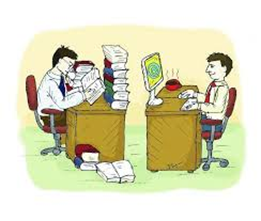 KONKLUZJA
6. Mogliście w ciekawy i twórczy sposób zrozumieć czym jest ochrona środowiska – wody i powietrza.
7. Uczyliście się sztuki dzielenia wiedzy z innymi.
8. Nauczyliście się wykorzystywać Internet jako źródło informacji.
9. Uczyliście się trudnej współpracy w grupie.
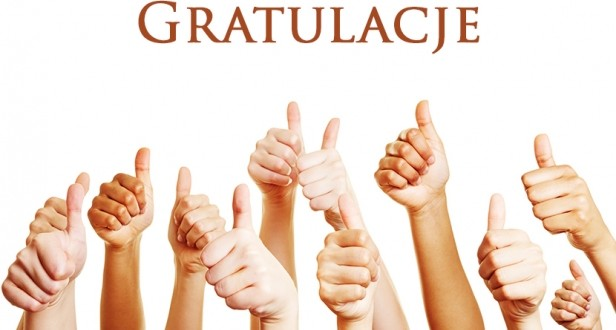 PORADNIK DAL NAUCZYCIELA
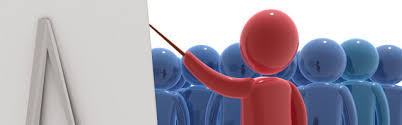 Powyższy WQ może być wykorzystany na lekcjach biologii klasy trzeciej gimnazjum lub na lekcji wychowawczej.
Podział na grupy powinien być dokonany ze względu na możliwości poznawcze uczniów, ich umiejętności, zainteresowania, tak aby „równo” rozłożyć siły w poszczególnych grupach. Jeżeli klasa nie jest bardzo zróżnicowana, jest zwartym zespołem – uczniowie mogą samodzielnie dokonać podziału na grupy. 
Postać lidera jest możliwa w zespołach klasowych, w których są uczniowie przejawiające do tego predyspozycje oraz możliwości pozwalające na pełnienie takiej funkcji (brak zaburzeń emocjonalnych, umiejętności organizacyjne, otwartość, sumienność, poziom intelektualny pozwalający na dużą samodzielność w działaniach edukacyjnych)
PORADNIK NAUCZYCIELA
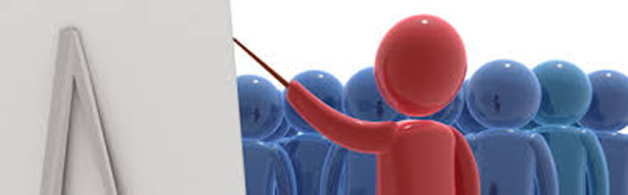 Nauczyciel może sam zmodyfikować lub zmniejszyć ilość pytań w zadaniu. Może również dokonać innego podziału uczniów na grupy, przydzielając mniejszą ilość zadań, np. podział na mniejsze grupy, które tworzą kartki do albumu obejmujące udzielenie odpowiedzi na jedno pytanie. Również nauczyciel decyduje o ilości plakatów – 2 lub 1. Wszystko zależy od specyfiki zespołu klasowego (poziomu intelektualnego, umiejętności, sprawności, samodzielności).
Nauczyciel powinien wcześniej zapoznać się z Web Questem, aby wiedzieć czy zespół klasowy poradzi sobie z realizacją projektu.
PORADNIK NAUCZYCIELA
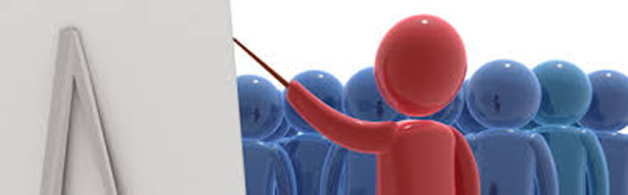 Nauczyciel powinien dokładnie przeanalizować treści wspólnie z uczniami, aż do momentu zrozumienia ich przez uczniów. Powinien jednak bardziej służyć pomocą, radą, wyjaśnieniem, a nie wyręczaniem, czy gotowymi rozwiązaniami. Taka metoda będzie dobrą formą wdrażania uczniów do samodzielności.
Nauczyciel powinien służyć pomocą przy zapoznawaniu się uczniów z materiałami źródłowymi. Powinien wyjaśnić niezrozumiałe słownictwo lub wskazać, gdzie można tych wyjaśnień poszukać. Może również pomóc w weryfikacji materiału – na zbędny i potrzebny do realizacji projektu (zwłaszcza uczniowie słabsi mogą wymagać pomocy pod tym kątem).
Nauczyciel powinien zobowiązać uczniów do przyniesienia różnorodnych materiałów plastycznych potrzebnych do wykonania albumu lub sam je zapewnić.
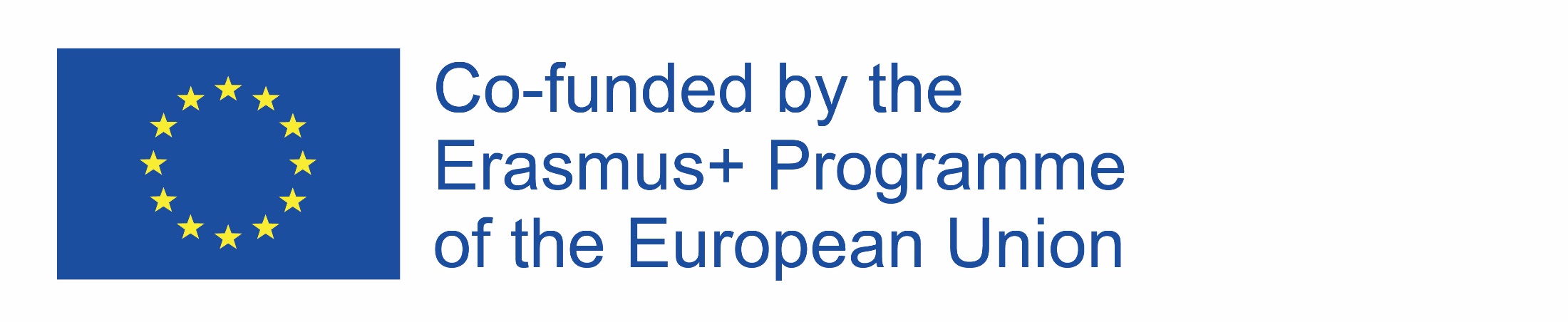 PORADNIK NAUCZYCIELA
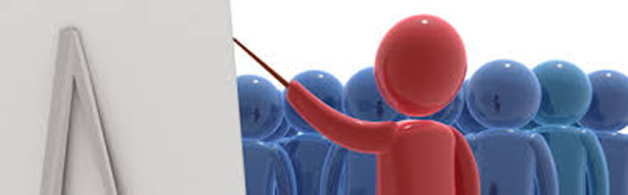 Czas na realizację projektu powinien być dostosowany do możliwości uczniów. Nie jest z góry narzucony.
Wykonane albumy i plakat (lub plakaty) można wykorzystać do zorganizowania wystawy promującej ochronę powietrza i wody lub przeprowadzenia przez uczniów na terenie szkoły kampanii zachęcającej do ochrony środowiska.  (Tego rodzaju aktywność powinna wpłynąć na podniesienie ocen z zachowania).
Nauczyciel może dostosować skalę ocen do możliwości swojego zespołu klasowego.
Po prezentacji albumów nauczyciel powinien dokonać podsumowania zdobytej przez uczniów wiedzy poprzez uzyskanie odpowiedzi na dwa pytania związane z bohaterką historii : 
Dlaczego Mila nie mogła normalnie oddychać i napić się wody? Dlaczego uciekła z naszej planety?
Co powinniśmy zrobić , by chciała wrócić i zostać z nami na dłużej?
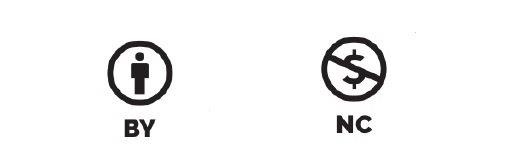